VIKBA24
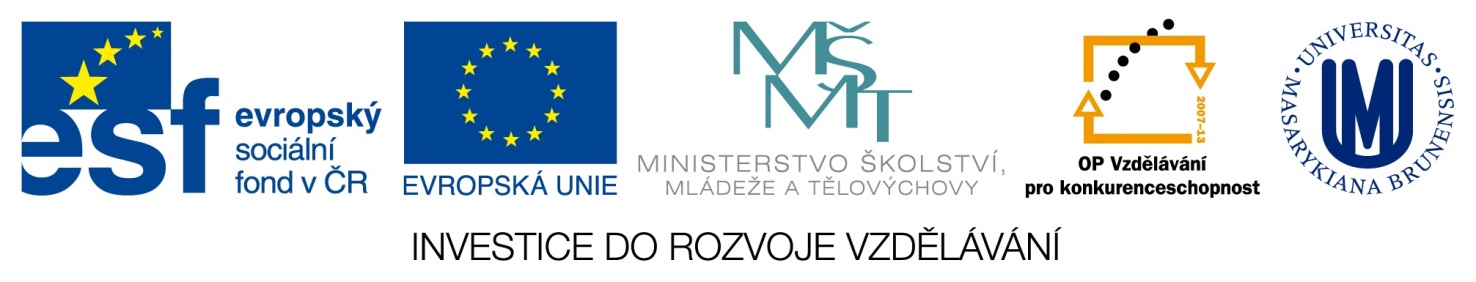 Seminář k bakalářské diplomové práci
Podzim 2014
Cíle předmětu VIKBA24
Výběr tématu diplomové práce
Výběr vedoucího diplomové práce
ZPRACOVÁNÍ ZÁVAZNÉHO PROJEKTU DP
Odevzdání projektu diplomové práce
Schválení projektu diplomové práce
Výstup předmětu
Výstupem předmětu je projekt v písemné podobě – formulář ke stažení na stránkách KISKu:
http://kisk.phil.muni.cz/sites/default/files/projekt_dp-bc_0.doc
Projekt je závazný – pokud bude schválený, není možné ho nijak zásadně měnit
Schválený projekt je nutné přiložit na konec diplomové práce, je její nedílnou součástí
podmínka odevzdání projektu
Zpracovaná rešerše k tématu na 1 stránku
Náležitosti: Jméno, téma, jméno vedoucího, prostudovaná literatura (i zahraniční), průběh konzultace s vedoucím nebo expertem
Odevzdání do 30.10. 2014  do Odevzdávárny předmětu 
Bez vypracované rešerše nelze odevzdat projekt!
Ukončení předmětu
Podmínky ukončení: vypracovaný a schválený projekt diplomové práce
Termíny odevzdání projektu diplomové práce: 
	Řádný termín (ŘT):		 5. prosinec 2014
	Opravný termín (OT):	 9. leden 2015
Projekt se odevzdává v tištěné formě na sekretariát KISKu nejpozději do 15:00h v uvedený den
Musí být podepsaný vedoucím i diplomantem
Možnosti odevzdání projektu
odevzdám v ŘT a mám schváleno – ideální stav 
odevzdám v ŘT a nemám schváleno – přepracuji a odevzdám v OT
odevzdám podruhé v OT a mám schváleno
odevzdám podruhé v OT a opět nemám schváleno – téma a vedoucího mi následně určí KISK
nestihnu ŘT a odevzdám poprvé v OT – riskuji a pokud nebudu mít schváleno, určí mi téma a vedoucího KISK
neodevzdám nic v ŘT ani OT  – musím si zapsat předmět znovu následující rok
Projekt a osnova – úvodní strana
Jméno a příjmení – UČO – Imatrikulační ročník – Kontaktní údaje (email)
Název tématu diplomové práce
Jméno vedoucí/vedoucího diplomové práce - Pracoviště a funkční pozice VDP- Vyjádření a podpis VDP
Rozpracovat osnovu (jako přílohu) 
Popis problému, který bude v práci řešen
Rešerše zpracovaných diplomových prací v rámci celé MU včetně anotací
Cíl diplomové práce
Metody zpracování diplomové práce
Základní odborná literatura s ohledem na současný stav řešené problematiky
Osnova – popis problému
Popis problému, který bude v práci řešen
popíšete, čím se bude vaše práce zabývat
nastíníte problém, který by zvolené téma mělo pomoci řešit 
propojte popis problému s literaturou, cituje, odkazujte se (vycházejte ze zdrojů, které řeší stejnou problematiku) – POPIS PROBLÉMU MUSÍ BÝT VŽDY NAVÁZÁN NA LITERATURU!
podle problému si stanovte otázku, na kterou budete hledat odpověď, tzn., napište, co vás na problému zajímá? 
nezapomeňte popsat, co za oblast, teorii, koncept, metodiku v práci zpracováváte - použijte slova vyskytující se v názvu práce
můžete popsat i důvod, proč jste se rozhodli zpracovat vaše téma (např. že daná problematika není moc známá nebo dostatečně rozpracovaná)

DOPORUČENÍ: vytvořte si mentální mapu vašeho tématu
Vymezení výzkumného tématu (problému)
Výzkumné téma je vhodné shrnout do několika vět. Výzkumné téma by nemělo být triviální, mělo by být relevantní k oboru a potenciálně přinášet nová zjištění.
Dobře stanovený výzkumný problém:
je jasně a precizně formulován
identifikuje to, co budeme zkoumat
není postaven pouze na subjektivním stanovisku autora/ky
obsahuje definici klíčových teoretických konstruktů a pojmů
je dobře (zejména časově a místně) ohraničen
je zobecnitelný (preference problémů, které mohou být využity i jinde)
obsahuje odůvodnění důležitosti (potřebnosti) zkoumaného tématu
používá vhodnou terminologii (pozor na žargon, nepřesné termíny atd.)
Osnova – rešerše zpracovaných dp v rámci mu
Rešerše vypracovaných DP
vypracujte rešerši obhájených diplomových a  bakalářských prací v rámci celé MU a ke každé doplňte vlastní stručnou anotaci (čemu se diplomant věnuje, co naopak neřešil) – primárně uveďte ty, které řešily stejnou problematiku
uveďte i práce, které se shodují s vaším tématem jen částečně nebo okrajově
pokud nenajdete žádnou související práci, uveďte, že problém je zcela nový a odkažte k základní odborné literatuře, v níž musíte podložit, že problematika je vědecky zpracovávána
popište, jakými aspekty se bude vaše práce od již zpracovaných lišit
nekopírujte anotace z ISu a všechny DP ocitujte dle platné normy!
Osnova – cíl diplomové práce
Cíl diplomové práce
Uvedete KONKRÉTNÍ cíl(e) práce, kterého byste chtěli dosáhnout.
Stanovte si pro sebe "provozní" hypotézu - jaká bude asi odpověď na vaši otázku? Co zjistíte? Vaším cílem bude právě to, co chcete zjistit. 
Bude zpracování vašeho tématu k něčemu dobré? K čemu? To je přínos vaší práce.
Musí být zcela zřejmé, co bude výsledkem vaší práce.
Cílem práce NENÍ:
			- sepsání práce
			- nastudování textů
			- kompilace dostupné literatury
Cílů stanovených v projektu musí být v DP vždy dosaženo!
Osnova - metody
Metody zpracování diplomové práce
v metodách bude podrobně a názorně rozepsáno, jakým způsobem chcete dosáhnout stanoveného cíle a jaké uděláte konkrétní kroky
uvedete zde výběr a popis metod, které hodláte při tvorbě DP použít
pojmenováním metody a popisem způsobu zpracování dáváte odpověď na to, jak budete postupovat, abyste získali důvěryhodné odpovědi na své otázky. Jak zjistíte odpověď na to, co vás na problematice zajímá? (čtení odborných publikací je předpokladem odborné práce, ne metodou, jak otázku budete zodpovídat) 
Pokud neděláte výzkum či nepoužíváte konkrétní metodiku, popište způsob, jak budete postupovat při zpracování práce. Používejte výrazy jako komparace, analýza, dedukce, generalizace apod.  
V případě že budete dělat výzkum, uvedete předmět výzkumu umožňující splnit cíl a ověřit hypotézy a stanovíte metodu výzkumu
Osnova – literatura
Základní odborná literatura s ohledem na současný stav řešené problematiky
do seznamu vypíšete literaturu, ze které budete při zpracování DP vycházet a která bude tvořit jádro použité literatury
zdroje vyberte na základě rešerše jako nejrelevantnější literaturu k tématu
důraz na zahraniční zdroje – využijte odborné databáze přístupné pro studenty MU a odbornou literaturu, související s vaším tématem (monografie, články)
uvedete zdroje, které máte v současnosti k dispozici i ty, které teprve hodláte studovat, příp. shánět
doplňte vámi vytvořené anotace zdrojů
požadovaný počet záznamů je 8-12
Druhy diplomových prací
Teoretická práce je odborný text, který relevantním způsobem rozšiřuje vědecké poznání zvoleného tématu a musí obsahovat:
vhodně zvolený teoretický problém či otázku
bohatou a relevantní zdrojovou základnu 
analytický a kritický přístup ke zdrojům, tvůrčí práci se zdroji, jejich porovnávání a hodnocení
autorský přínos, který může být ve dvou oblastech – buď autor pracuje s dostupnou literaturou novým způsobem a využívá ji k odpovědi na nově položenou otázku, anebo autor pracuje s literaturou, která u nás není dostupná či běžně využívaná. 

Cílem práce tudíž nemůže být sumarizace a utřídění běžně dostupné literatury a informací.
Druhy diplomových prací
Teoreticko-empirická práce:
kromě teoretického vymezení problému obsahuje výzkumné šetření metodou kvalitativního nebo kvantitativního výzkumu
Teoreticko-aplikační práce :
kromě teoretického vymezení problému obsahuje vlastní návrh modelu, projektu, modulu, přestavby, implementace atd.
Výběr vedoucího práce
„ Student, který má napsat diplomovou práci, není ve svém úsilí sám, protože má povinnost spolupracovat s vedoucím práce, jenž je za konečný výsledek spoluodpovědný. Projekt diplomové práce proto lze chápat jako svého druhu smlouvu mezi studentem a vedoucím. … 
		Dobře zpracovaný projekt je zárukou pro studenta i vedoucího práce, že cíl práce je stanoven realisticky a že student má potřebné schopnosti, znalosti a podmínky k tomu, aby jej splnil.“

	J. Šanderová: Jak číst a psát odborný text ve společenských vědách
Vedoucí diplomové práce
Má úplné vysokoškolské vzdělání (Mgr., Ing. a vyšší)
Může být z KISKu i externí
Je odborníkem v oblasti, do které spadá téma diplomové práce, nebo má v této oblasti odpovídající znalosti a zkušenosti
Téma vaší práce ho zajímá a má dostatek času soustředit se na spolupráci s vámi
Téma diplomové práce
aktuální, originální, ne příliš široce zaměřené
téma se musí dotýkat našeho oboru a musí z něj být zřejmý přínos pro obor
porovnejte s archivem obhájených DP (http://kisk.phil.muni.cz/archiv-praci)
zvolené téma by mělo studenta zajímat a bavit
nutným předpokladem je dostatek zdrojů
POZOR: téma práce musí korespondovat s obsahem práce!
Výběr tématu dle Umberta Eca
Téma odpovídá studovanému oboru a zájmům diplomanta 
Prameny nutné pro zpracování tématu jsou dostupné
Zpracovatelnost tématu odpovídá kulturní úrovni diplomanta
Metodologické předpoklady výzkumu odpovídají zkušenosti diplomanta
Správný výběr vedoucího práce
Možnosti výběru tématu
vlastní téma – student si navrhuje své téma sám a sám si také domlouvá vedoucího
výběr tématu s externím vedoucím nebo výběr z okruhu témat – student se inspiruje některým širším okruhem, sám si určí název a vybere vedoucího
výběr konkrétního tématu s konkrétním vedoucím – student si vybere téma a vedoucího z nabídky předem stanovených témat
Konkrétní témata a vedoucí
IS – přihlašování k jednotlivým tématům, přístupné od 19.9.2014, 16:00h
ke každému tématu se může přihlásit pouze jeden diplomant
diplomant je po přihlášení povinen sám kontaktovat uvedeného vedoucího práce a potvrdit si u něj výběr tématu
Doporučená literatura
ECO, Umberto. Jak napsat diplomovou práci. Olomouc : Votobia, 1997.  271 s. ISBN 8071981737
KATUŠČÁK, Dušan, DROBÍKOVÁ, Barbora, PAPÍK, Richard. Jak psát závěrečné a kvalifikační práce. 5. vyd., v českém jazyce 1. Nitra : Enigma, 2008. 161 s. ISBN 9788089132706. 
KUBÁTOVÁ, Helena, ŠIMEK, Dušan. Od abstraktu do závěrečné práce : jak napsat diplomovou práci ve společenskovědních a humanitních oborech : praktická příručka. 4., přeprac. vyd. Olomouc : Univerzita Palackého v Olomouci, 2007. 90 s. ISBN 978802441589.
MEŠKO, Dušan, KATUŠČÁK, Dušan, FINDRA, Ján a kol. Akademická příručka. České, upr. vyd. Martin : Osveta, 2006. 481 s. ISBN 8080632197.
ŠANDEROVÁ, Jadwiga. Jak číst a psát odborný text ve společenských vědách : několik zásad pro začátečníky.  Vyd. 1. Praha : Sociologické nakladatelství, 2005. 209 s. ISBN 9788006429403
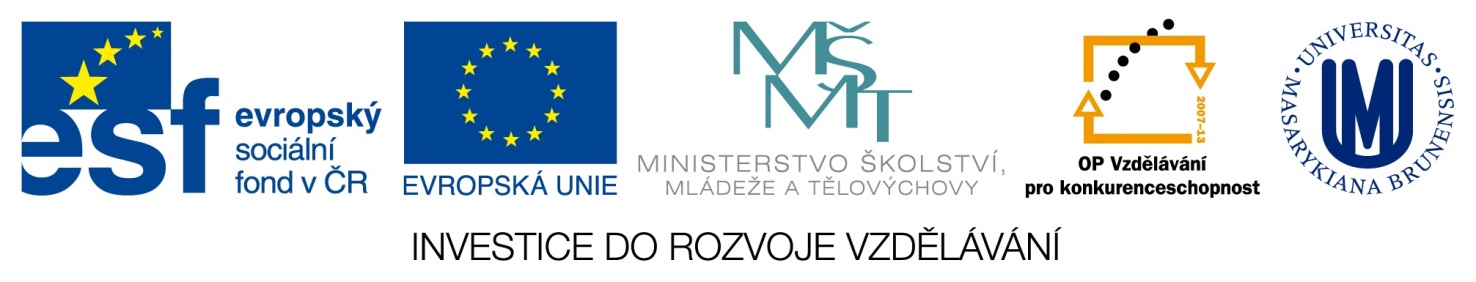